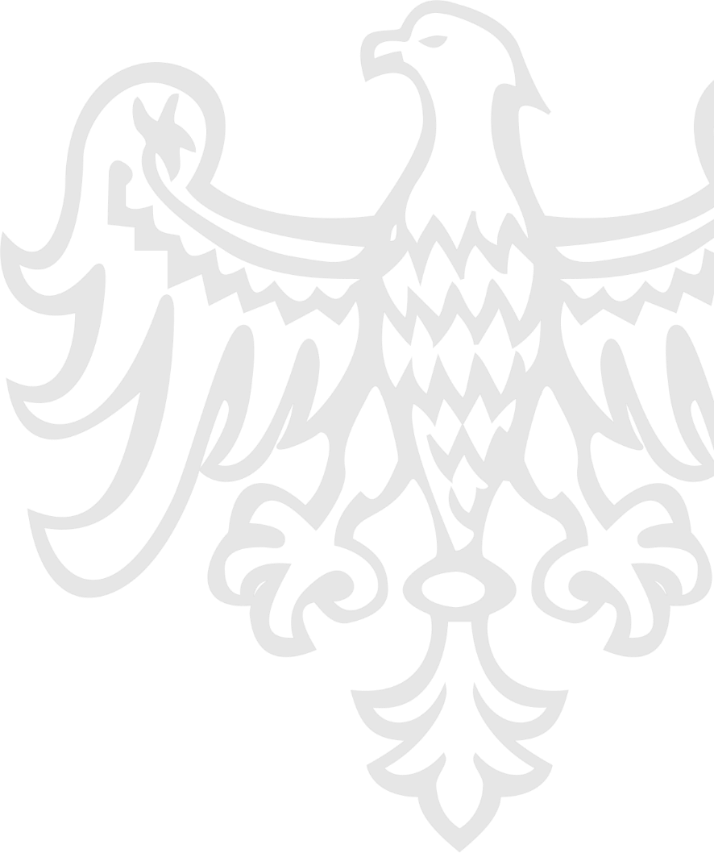 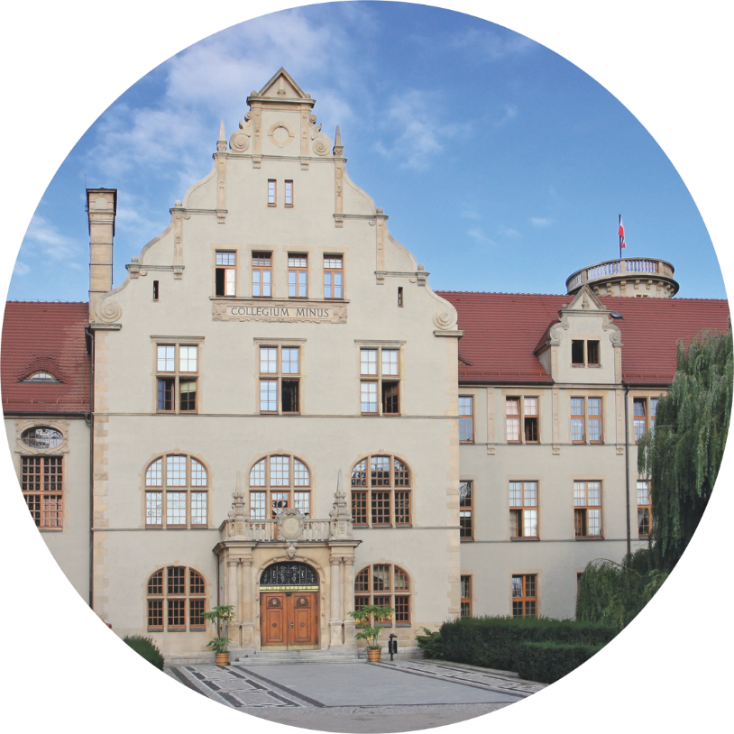 Przykładowe zdjęcie
Nagłówek
Przykładowe pole tekstowe
podpunkt
podpunkt